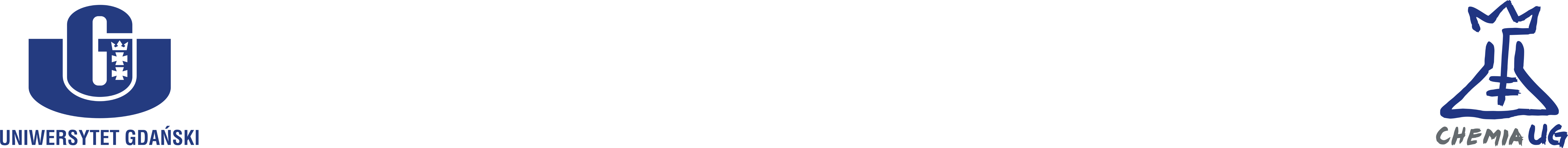 Global and local interactions in the structure of crystalline
7-(diethylamino)-2-(2-oxo-2H-chromen-3-yl)
chromenium perchlorate
Imię Nazwisko1,a Imię Nazwisko2,a Imię Nazwisko3b
a Wydział Chemii Uniwersytetu Gdańskiego, ul. Wita Stwosza 63, 80-308 Gdańsk
b Wydział Chemii Politechniki Gdańskiej, ul. Gabriela Narutowicza 11/12, 80-233 Gdańsk
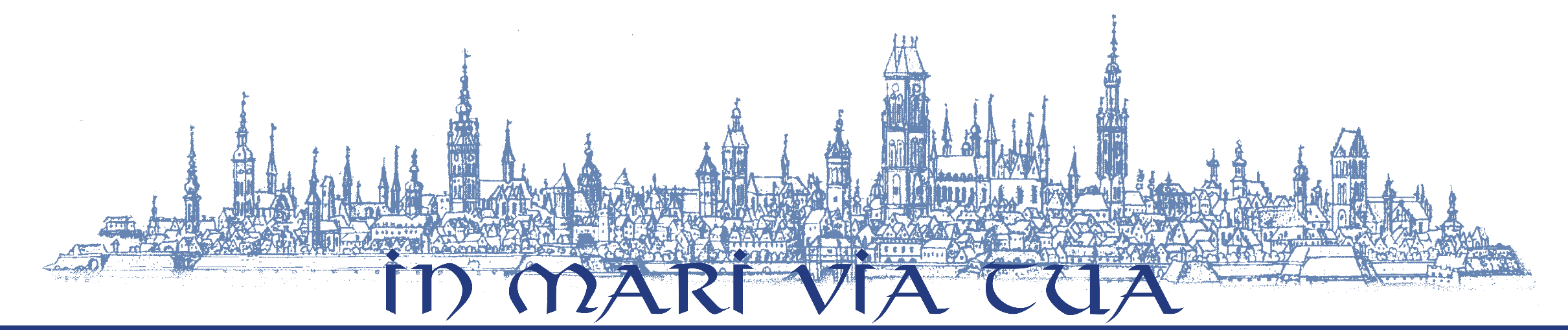